20th January 2014 
Food production

Do Now:
How can we make food production more efficient ?
Why do we need to improve food production?
Where does our energy and nutrition originally come from?
What is the basis of all food chains?
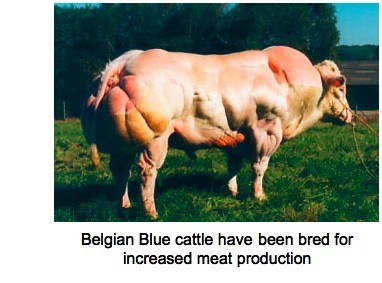 Food Production
The Sun is the ultimate source of energy for all living organisms.

Plants are photoautotrophs – i.e. they are able to make organic chemicals by using energy from sunlight and the inorganic substances, carbon dioxide and water, through the biochemical process of photosynthesis.  Plants convert light energy to chemical energy in the form of glucose

	Carbon dioxide + Water			


	    Glucose + Oxygen

Plants are at the start of all food chains – all animals rely on plants for food

Food chain – a  linear sequence showing feeding relationships – arrows indicate direction of feeding – i.e. flow of energy and materials.  

Food chains are interlinked in nature to form food webs
Glucose is -
Broken down to release energy
Converted to other molecules amino acids, fatty acids, etc)
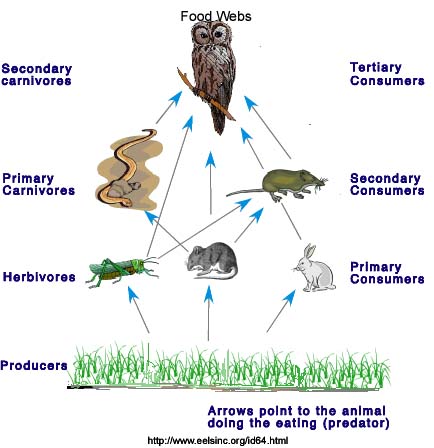 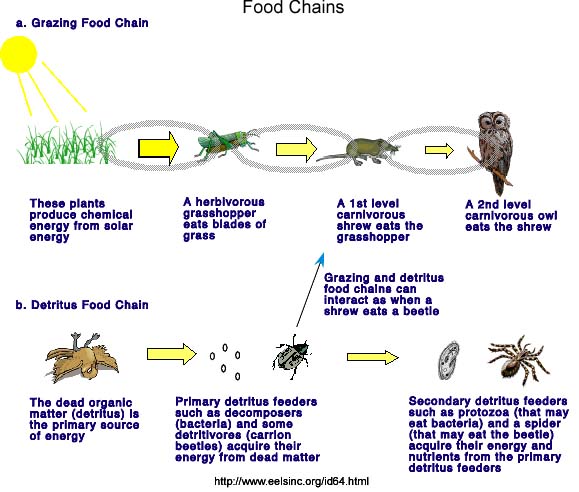 All food molecules ultimately come from autotrophic plants
The sun is the ultimate source of energy for all living organisms
3
Making food production more efficient
Humans are omnivores  - they eat both plants and animals

Ultimately, all living organisms depend on plants for food

Increase in human population numbers has led to an increase in demand for food. 

The challenge is to increase food productivity to provide components of the diet for a rapidly growing population 

In order to meet the demand, the production of foods (derived from microorganisms, plans, and animals) needs to be made more efficient and cost effective

A number of methods are used to increase productivity of foods derived from living organisms
4
Methods to increase productivity
Plants: Improve growth rate of crops to improve yield – by using fertilisers (chemicals).

Reduce losses of crops due to disease and pests – by using chemicals (pesticides and herbicides).

Standardise plant size to make harvesting easier.

Improve plant responses to fertilisers:

Selective breeding – to produce plants with desired characteristics (phenotype) – 	e.g. high yields

Genetically modified plants – to confer resistance to pests, drought, etc; to improve texture , shelf life, etc
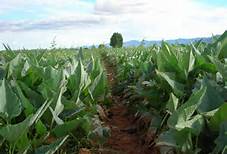 5
Task 1: 
Selective breeding:
What is it? 
How is it used? 
What do you know about it? 
Do some independent study to find out more. Be prepared to explain this process to the class.
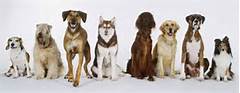 Selective Breeding (Artificial Selection)
Nature selects and allows the survival of species (varieties) that are well adapted to the environment.  They are selected as a result of natural environmental forces or pressures.

Natural Selection is the principle by which each slight variation (adaptation) , if useful, is preserved  and passed onto the next generation.

Humans apply selection pressures to populations in order to achieve the exaggeration of certain features – one method commonly used in food production is selective breeding.
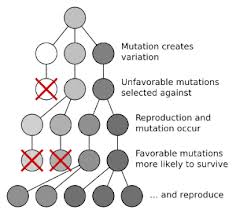 7
Selective breeding involves the following three stages:

	Stage 1	Isolation		Select a pair of plants or animals with the desired 					characteristic (e.g. disease resistance)
				Allow the pair to reproduce

	Stage 2	Artificial selection	Select offspring with the best combination of the 					desired characteristics

	Stage 3	Inbreeding	Allow selected offspring to reproduce

Selection and reproduction is continued for many generations, resulting in the required characteristics becoming more exaggerated in the population.  

Detailed records are kept to monitor and prove ancestry of  valuable individuals

The alleles for the undesired characteristics (which otherwise may be useful) decrease in  frequency, and in many cases may be lost -  e.g. disease resistance
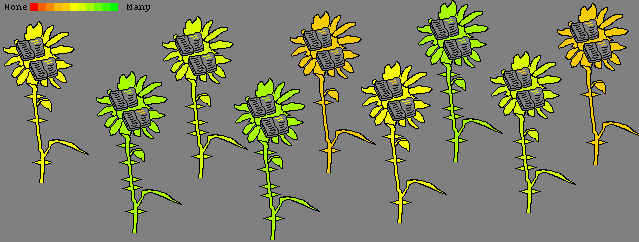 A gardener wants to eliminate thorns from a plant 

The majority of plants have more thorns and dominate those with fewer thorns.

The gardener selects  the plants with fewer thorns (orange coloured plants) and allows them to reproduce.
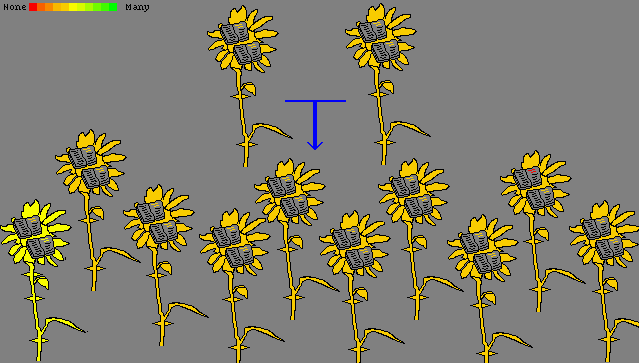 8
Animals:  
Improve rate of growth		
Increase productivity		
Increase resistance to disease – use of antibiotics to prevent or treat bacterial disease – promotes growth
Selective breeding – to produce animals with desired characteristics  - e.g. 	increased milk  and meat yield

Microorganisms:	

Use of microorganisms as edible food  (e.g. single cell protein) 

Using metabolic products  (e.g. lactic acid to produce yoghurt; antibiotics to promote growth in animals)v
9
Task 2:
Independent research on various methods of improving food production, be prepared to share with the class!
Examples of selective breeding

Cattle 		Increase milk and meat yield; increase milk and meat quality

Salmon		Increase rate of growth – reduce time to market; improve disease 			resistance and meat quality

Chickens		Increase egg production & meat yield

Tomatoes		Flavour; disease resistance – allele for disease resistance from wild 			tomato – bred into domestic variety

Apples		Disease resistance; flavour, texture, and colour	

Wheat 		Improve yield;, disease resistance; drought resistance; uniform size (for 
		harvesting)

Rice		To improve nutritive value – e.g. vitamin A content (“Golden Rice”)

Flowers		Producing new combinations of colours and scents in garden flowers
Thanks to selective breeding (not genetic engineering), cauliflower in different colours are available. They taste the  same as white cauliflower, but are just, well, more fun on the plate. 

Scientists are also claiming that they might be healthier for you than white cauliflower because of the benefits from the compounds that give the vegetables the colour.

Healthier than white or not, if its being colourful makes you and your family eat it, that's all the better!
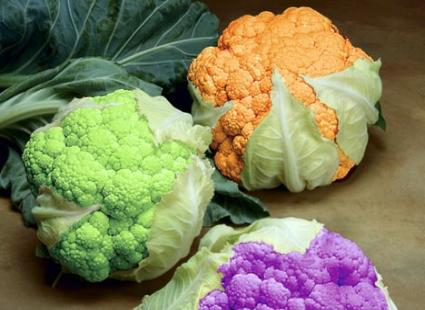 11
Selective Breeding – Plants
Increasing yield (e.g. high yielding wheat plant a plant which can grow tall and produce multiple ears)

	Select a pair of plants with desired characteristics with (dominant alleles)

	Breed :	Tall corn plant	X        Corn plant producing multiple ears

	Select the offspring with the best characteristics 

		Tallest with most ears – breed them together

	Continue over several generations 

		Until a high yielding plant is produced – very tall with multiple ears
Need to preserve genetic diversity off species and keep gene pool as diverse as possible
Hybrid – cross between genetically dissimilar parents
Marker-assisted selection

A section of DNA is used as a marker (probe) to recognise the gene for the desired 
characteristic in offspring produced from selected parents – allows selection of offspring 
for breeding at an early stage

Desired allele can bred into a domestic variety
12
Plants with a high yield and resistance to disease or pests

	Plants showing a high level of resistance to disease or pests are bred 	together

	Offspring showing most resistance are then bred together

	Continued over several generations to produce a crop that is disease or pest 	resistance 

Breed	Resistant wheat 	X       High yielding wheat

Prevent self pollination (by removing anthers or placing a bag over stigma)

Select best offspring – good yield and disease resistance

Back cross to high yielding wheat (offspring crossed with high yielding 
plant)

Interbreed best offspring with both characteristics

Breed and select for many generations
Mildew (a plant parasite) may adapt to overcome resistance in wheat

Genetic variation occurs due to mutation
Fungus produces a large number of spores
Wheat resistance acts as a selection pressure
Individuals that overcome resistance have selective advantage – likely to survive
Pass on mutated allele (to overcome resistance) to off spring
Increase in allele frequency occurs in successive populations
13
Selective Breeding – Animals
Useful characteristics  selected for – e.g.  fast growth rate; high meat, milk or egg yields

Meat yield:

	Breed:	Largest cows	X	Largest bulls

	Select offspring with the best characteristics

	Breed them together
			  Aberdeen Angus Bull
	Continue over several generations – until cows with very 	   - bred for meat yield
	high meat yields are produced – i.e. very large cows (or bulls)



Milk yield:

This is done in a similar way, except –

	Bulls are chosen whose female relatives 
	have high milk yields and who produce 	
	female calves with high milk yields

Health and welfare of the animals should not be compromised – e.g. high milk yielding cows have a higher tendency to suffer fro mastitis  (inflammation of the udder) and lameness
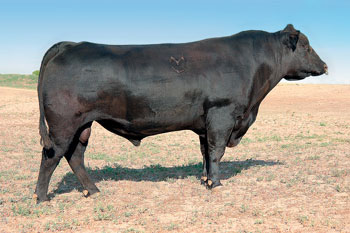 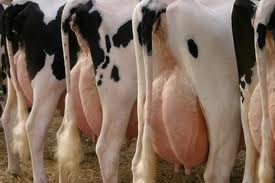 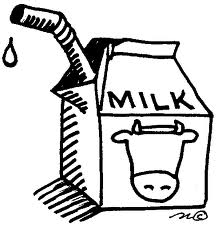 14
Frozen semen from selected bulls can be

Frozen and kept for long periods of time and quickly available when needed

Transported over long distances

One bull can be used for breeding with a large number of cows – prevents inbreeding

Costs of transport of animals for mating, and the stresses of mating are avoided

Sperm can be sexed and checked for genetic defects

	Disadvantages

Low temperature storage may damage sperm

If the sperm used to inseminate a large number of cows have a genetic defect – the cost may be high 

Failure of freezing equipment or loss of power supply
Disadvantages of selective breeding

Growth may be too rapid
Possibility of increased susceptibility to disease
Inbreeding
Reduces genetic variation
15
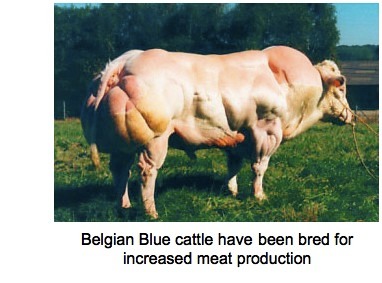 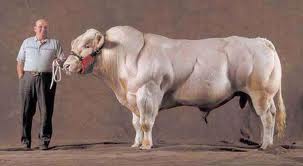 Selective breeding of domesticated animals is an example of artificial selection, which occurs when man directly intervenes in the breeding of animals to produce desired traits in offspring

As a result of many generations of selective breeding, domesticated breeds can show significant variation compared to the wild counterparts, demonstrating evolutionary changes in a much shorter time frame than might have occurred naturally

Examples of selective breeding of animals include:

Breeding horses for speed (race horses) versus strength and endurance (draft 
horses)
Breeding dogs for herding (sheepdogs), hunting (beagles) or racing (greyhounds)
Breeding cattle for increased meat production or milk
Breeding zebras in an attempt to retrieve the colouration gene from the extinct 
Quagga
16
Inbreeding (“in family” breeding)

Continuous inbreeding and selective breeding of particular genes (characteristics) to achieve the desired characteristics leads to

Reduced gene pool (genetic diversity) in long term 

Risk of losing genes – offspring may end up with similar genome

All offspring susceptible to new disease – may be fatal

Offspring unable to cope with other environmental stresses – e.g. killed by pesticide
Selective breeding compared with evolution

The selection pressure in evolution is natural selection, involving the whole 
environment of the organism.  

In selective breeding, the selection pressure is the artificial selection that results 
from the breeder’s choice of parents. The change is commonl

In selective breeding, the change selected may not be an advantage to the 
organism in its environment.  

In evolution, the organism’s adaptation to the environment is favoured

One character may be selected, whereas in evolution the organism’s total fitness 
for its environment is selected

y faster than that achieved by natural selection
17
Using Chemicals to Improve Food Production
Fertilisers

Minerals in soil are used up during crop growth.  

Fertilisers are chemicals added to soil to provide (replace) essential minerals (mainly N, P, and 
K) required by the plant for growth  - fertilisers increase the rate of plant growth and therefore 
increase the yield

Provide minerals required for biochemical reactions and structural components  in the plant 

		N	DNA/RNA nitrogenous bases; amino acids; vitamins
		P	ADP/ATP; nucleic acids; phospholipids (cell membranes)
		K	Stomatal opening, osmotic balance

Fertilisers can be natural (compost; manure) or artificial (man made)

Organic fertilisers improve soil structure – retain water, help root growth, provide a slow release of nutrients on decay

Adding fertiliser increases yield to a point – any extra fertiliser is wasted.  Fertiliser needs to be added  while the plant is growing actively

Adding large amounts of fertiliser may decrease the yield  - the high concentration of mineral ions decreases the water potential  of the water surrounding the root hairs, causing water to be lost from the roots down a water potential gradient by osmosis

Leaching of excess fertiliser may pollute streams , rivers, and lakes – resulting in eutrophication and death of aquatic life

Fertilisers are removed  from the soil during harvesting
18
Ammonium nitrate is a widely used  fertiliser and is manufactured in industry  

The nitrogen is used by the plant for 
making amino acids (proteins) and 
other nitrogen containing chemicals

Using manufactured fertilisers allows 
the farmer to apply the right quantity of 
fertiliser

Using manure gives an idea of how much 
should be used to get the best yield
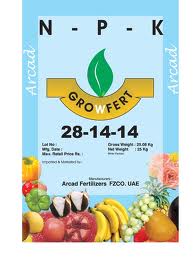 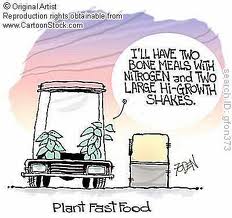 Pesticides 

Pesticides increase crop yields by killing pests (insects, rats, snails) that 
feed on the crops – they increase yield by preventing damage and 
destruction of crops.  Include insecticides, rodenticides, and fungicides; 
herbicides are used to kill weeds 

Broad spectrum – kill a range of different species – non pest species may also be	harmed
Specific – kill only one species
Animals may be treated topically with pesticides – e.g. to kill ticks that live in wool (e.g. sheep) by dipping
Danger of pollution – bioaccumulation in food chain; persistence in environment
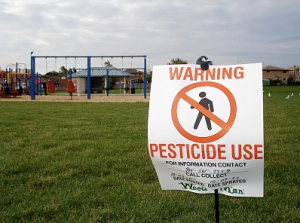 Liquid copper is uses as a fungicide – to treat raspberry cane blight
19
Herbicides (“weed killers”)

Chemicals that are used to kill unwanted plants (“weeds”)

Mechanism of action	- photosystem inhibition (in chloroplasts) – inhibits photosynthesis

			- specific enzyme inhibition – e.g. to inhibit amino acid synthesis
Problems with pesticides and herbicides

Pesticides (and  herbicides) for agriculture are specially formulated  to decompose rapidly 
after application to avoid pollution and undesirable effects on other organisms (e.g. through 
bioaccumulation in food chains) – however these do not provide long-term control

DDT is not biodegradable – builds up in  the body  of the insect

	Animals near the top of the food chain accumulate large amounts of DDT in their 	tissues and may cause the death of the animal (e.g. birds of prey)

Some non-pest species are also harmed and may disrupt the balance of the ecosystem – 
e.g. killing of pollinators such as bees

May need to be applied several times during a growing season – this is expensive

Development of pesticide resistance  - due to mutation (natural / random)- resistant survive

Resistant will pass on  resistant allele (mutation) for resistance to offspring

Higher proportion of resistant individuals in population

Pesticide may persist in the food being consumed , causing health problems
20
Development of resistance in the pest population

Variation exists in insect population
Insecticide exerts a selection pressure
Some are resistant 
Mutation (natural / random)
Resistant survive (non-resistant die)
Resistant will pass on, allele (mutation) for resistance to offspring
Higher proportion of resistant individuals in population
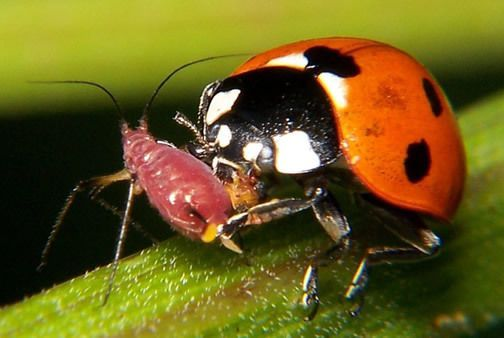 Biological pest control

Natural predators (e.g. Ladybirds) of pests can be employed to control pests (e.g. aphids)

Ladybirds feed on aphids

Avoids the hazards of pesticides

Nemaslug contains concentrated doses of nematodes, which are specific natural enemies of slugs
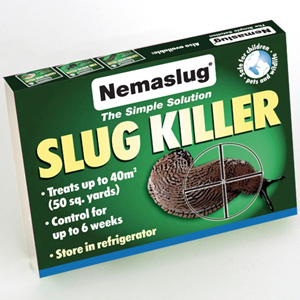 Long term solutions

The use of pesticides to kill pests (e.g. Insects) is a short term solution

A long term solution  would be to use of  selective breeding to create a crop strain 
resistant to the pest
21
Antibiotics
Antibiotics are chemicals that kill or inhibit the growth of bacteria – they are  used in the treatment of bacterial diseases – e.g. respiratory infections

They are selectively toxic to the bacteria – they do not harm host cells

Antibiotics are mixed in the feed of animals or administered in order to increase yield – they help to increase the growth rate of animals and their size when mature
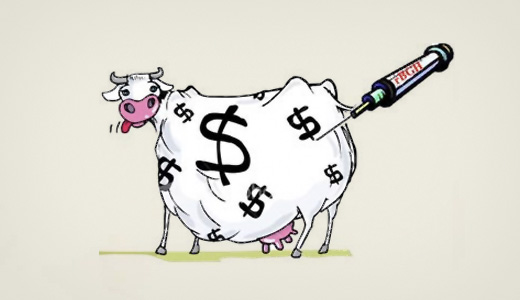 Antibiotics help to treat or prevent disease caused by bacteria - enable animals to be 
free of disease

The body uses energy to fight infection – in phagocytosis, inflammation, fever, and the 
immune response – this reduces the amount of energy available for growth

Disease free animals do not need to expend energy in dealing with pathogens 

Antibiotics therefore, enable the animals to use  the energy for growth and not in fighting 
infection – thus increasing he yield of milk and meat

Antibiotics reduce the spread of disease among animals that are intensively farmed and in 
close proximity to each other – this also helps to improve the yield, since transmission of 
infection is to other animals is prevented

Antibiotics also promote growth by influencing gut bacteria – allowing efficient digestion 
and preventing unnecessary fermentation – the energy being energy diverted for growth

Increases growth rate and size when mature
22
Problems with the use of antibiotics 

encourages the development of antibiotic resistance

antibiotic resistant pathogens passed along food chain to other organisms

antibiotics passed onto other organisms through food webs
Development of antibiotic resistance

Initially, a population of bacteria will contain 
members who have a range of resistance 
to antibiotics.  Each circle represents a 
bacterial cell and the darker the colour, the 
more resistant the bacterium is

If the population is then exposed to 
antibiotics, the bacteria that are not 
resistant will be killed.  However, highly 
resistant bacteria will survive

Some bacteria will mutate as a result of the  
selection pressure created by the antibiotic 
and become resistant

If these bacteria  are not killed by the 
immune system, they will reproduce – and 
the daughter cells will inherit the resistance

Thus, over time, the population becomes 
more resistant to the antibiotic
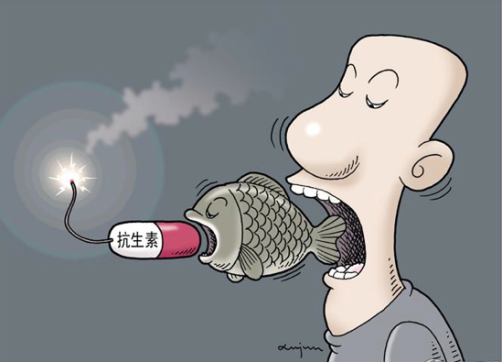 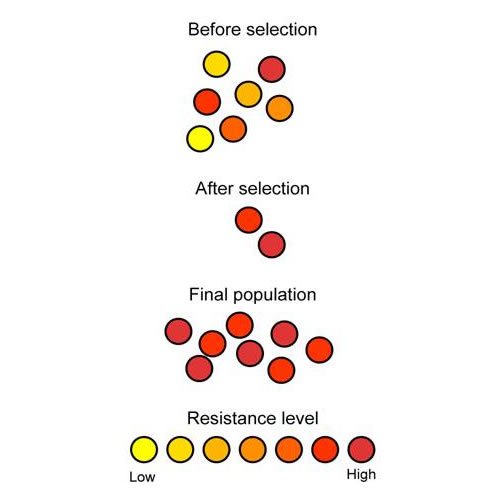 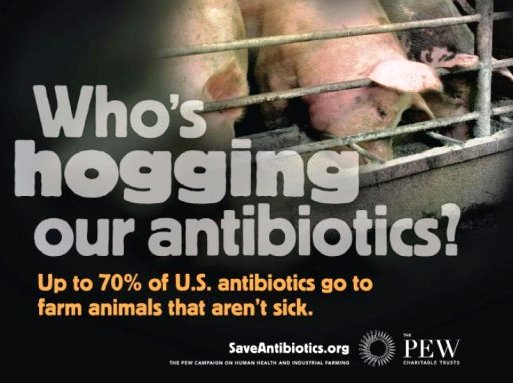 23
Wednesday 22nd  January 2014 

Micro-organisms and food

Do now:
Name examples of where micro-organisms are used in food production.
Microorganisms and Food Production
Microorganisms such as bacteria, yeast and other fungi, have been used traditionally in all parts of the world for producing food for human consumption.  This has recently been exploited on a commercial scale
Yoghurt	Made by adding Lactobacillus bacteria to pasteurised (heat treated) and cooled milk
	Bacteria use the lactose sugar in milk to produce lactic acid, which causes the milk protein to thicken (curdle) due to the acidic pH and impart a sour taste. Temperature is controlled to maintain flavour and texture of the product

						Cheese	
						Milk is curdled using a protease enzyme (rennin).  

						The curds are then acted on by Lactobacillus.  Additional flavour 				flavour can be given – e.g. 
						by allowing the controlled growth fungi (such as Penicillium) in 						the cheese
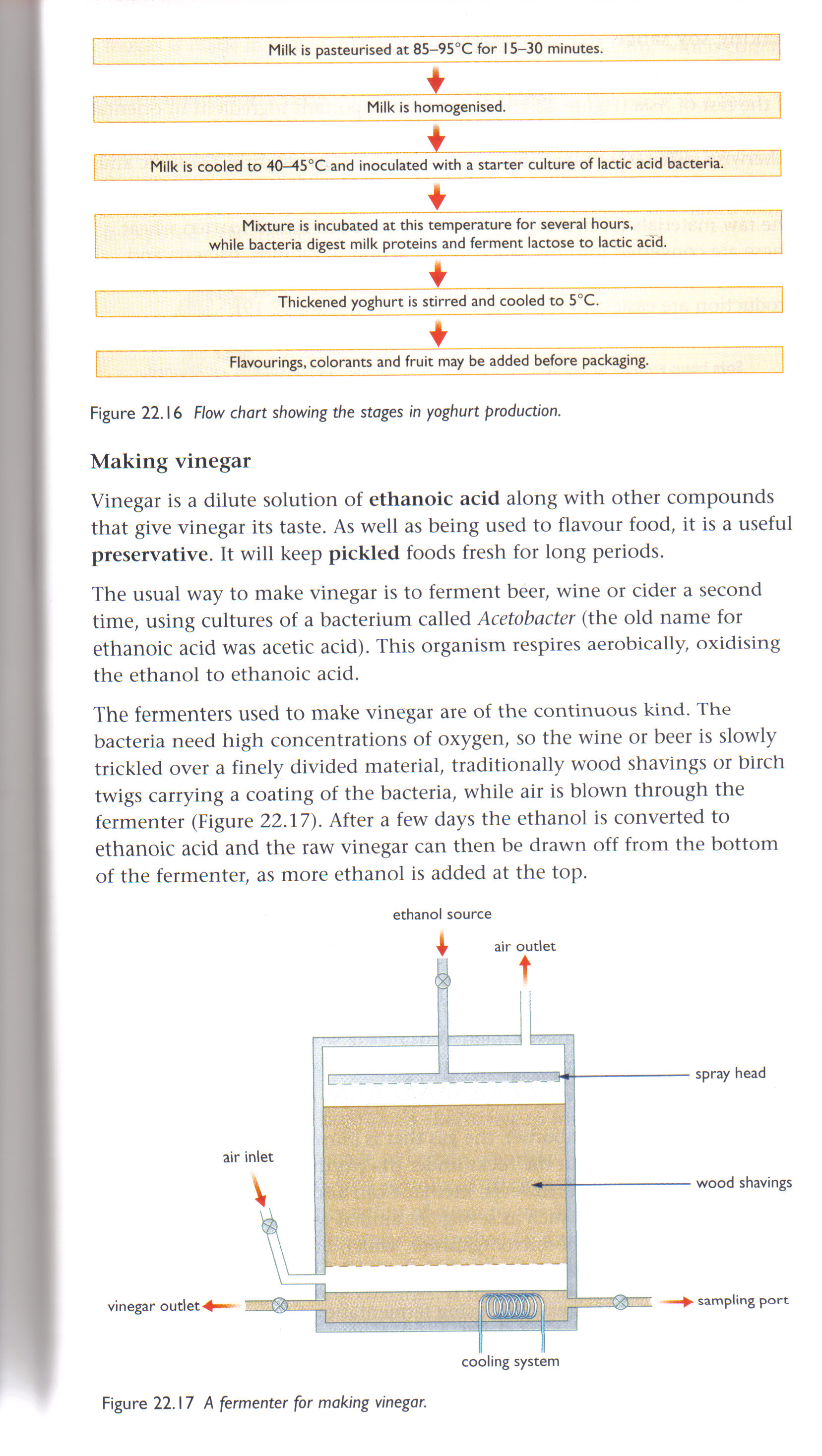 25
Bread	Leavening of bread due to CO2 produced by yeast (fungus)  by respiration – the CO2 
	becomes 	trapped in pockets of protein (gluten) in the dough, created by kneading, 
	which makes the dough rise due to expansion of the gluten pockets on baking in a hot 
	oven
		Glucose		CO2  +  Ethanol

Wine	        Yeast + grape juice (glucose)			Ethanol (wine) +  CO2
Single cell protein (SCP)

SCP is used as edible food – e.g. mycoprotein is made from the hyphae (filaments) of the fungus Fusarium

A continuous culture is used to grow Fusarium to make SCP

The fungus produces protein with a similar amino acid profile to animal and plant protein

It is heat treated (to kill bacteria) and marketed as a meat substitute for vegetarians (QuornTM ) and as a healthy option for non-vegetarians, as it contains no animal fat or cholesterol

Fungi can use a wide variety of waste material as nutrients (whey, paper) for growth – economically advantageous
No mechanical stirrer is used – to prevent breakage of the fungal hyphae
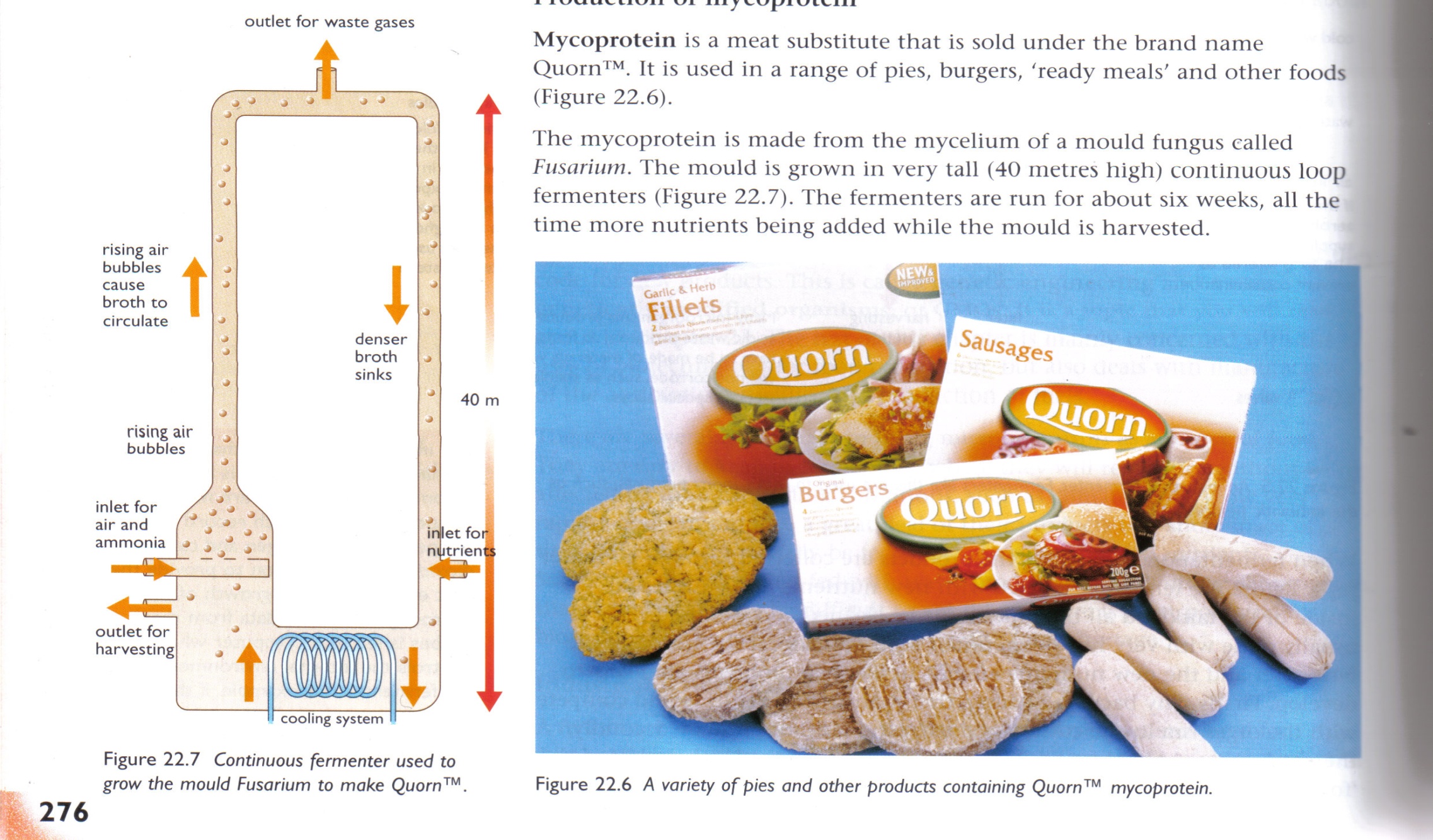 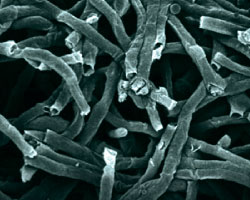 Hyphae of Fusarium  graminearum
Ammonia provides nitrogen for amino acids (protein)
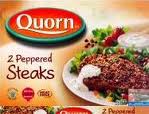 26
Exam Question & Marking Scheme
Microorganisms, such as the fungus Fusarium, can be grown and then purified to produce mycoportein.  The mycoprotein can be used as a food as a food source for humans

The table compares mycoprotein with beef
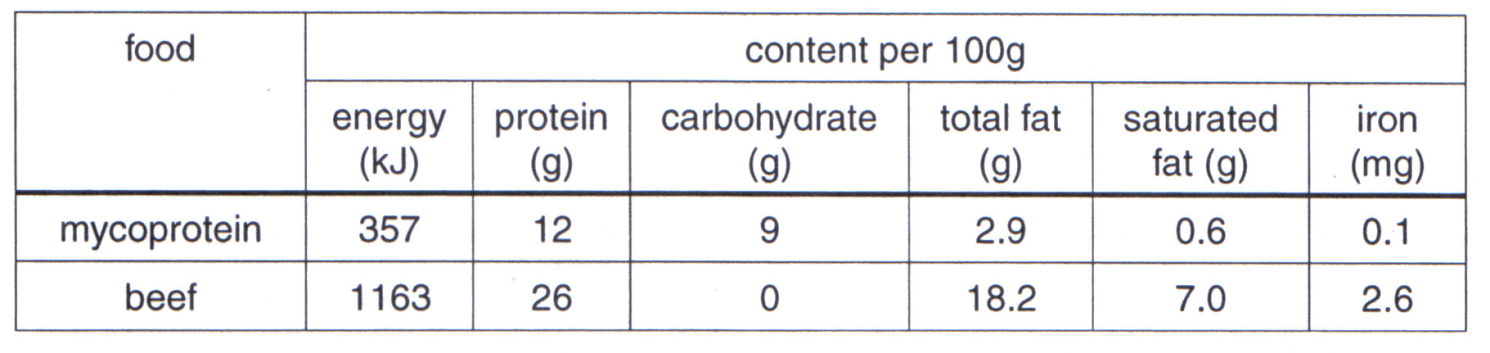 Use the data to describe and explain the advantages and disadvantages of using microorganisms to produce food for human consumption
TASK 1: Complete an evaluation of using micro-organisms to produce food.

TASK 2: Complete the exam question above.

TASK 3: Do a mind map explaining ways to prevent food spoilage.
Lower  / less, energy than beef; useful for slimming / weight control

Lower / less, total fat; low / less, saturated fat; lower cholesterol

Lower risk of CHD / heart attack / atherosclerosis / stroke / hypertension

Lower / less, iron content; increased risk of anaemia / fewer RBCs / less haemoglobin / reduced
oxygen carrying capacity of blood

Lower / less, protein (only 12 g per 100g); affects growth and repair of tissues

Mycoprotein provides more balanced diet

Need larger intake to meet requirements
27
With climate change threatening the availability of land for rearing livestock and the growing awareness of the environmental impact of meat production, mycoprotein may yet be set to fulfil its original mission; to provide the world with a nutritious, abundant, environmentally friendly protein
Advantages of using microorganisms for food production

Grow rapidly under right conditions (pH, temperature, nutrients, oxygen) – protein 
Production is much faster than animals – resulting in faster production of food 
(compared to growing crop plants and rearing animals)

Their optimal growth conditions can be easily created artificially to maximise yield and 
controlled – allowing year round food production – not affected by seasons or location

Production can be regulated (increased or decreased) according to demand – by 
controlling their environment

Grow on a range of inexpensive materials – utilises recycling of waste products – 
economically favourable

Food produced by microorganisms has a longer shelf life than raw products they're 
made from – e.g. cheese lasts longer than milk

Provide a good source of protein (having a complete amino acid profile) for 
vegetarians

Protein contains no animal fat or cholesterol

No ethical animal welfare issues
28
Disadvantages of using microorganisms

High risk of food contamination – conditions are also favourable to harmful organisms 
– may cause the desired product to spoil or if eaten cause illness (food poisoning) – 
may be fatal

Small fluctuations in the optimum conditions  (e.g. temperature; pH) may kill the 
microorganisms

Pathogenic microorganisms may grow alongside the useful microorganism and 
produce toxins

Aseptic techniques need to be employed in culturing microorganisms

Protein has to be purified – to ensure it is not contaminated

Taste and palatability may be affected – not the same as protein from traditional 
sources (mainly animals)

Down stream processing – separating protein from waste may be time consuming 
and expensive – risk of contamination

Objections to eating food grown on waste and produced by microorganism

Specialist laboratory facilities may be needed for production o an industrial scale – 
demanding investment which may not be possible in some developed countries

Long term effects not known
29
Food Spoilage by Microorganisms and Preservation of Food
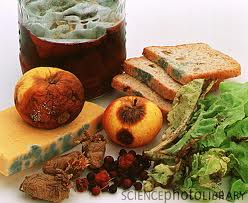 Microorganisms obtain their nutrients by feeding on organic
material around them and at the same time produce and excrete 
waste products that spoil food and make it unsuitable for consumption

The main ways in which microorganisms spoil food, or make it unattractive and unsuitable to eat are:

Visible growth	Fungi (mould) growing on food – e.g. the bread 		moulds (Mucor and Penicillium)

Extracellular 	Bacteria and fungi secrete digestive enzymes digestion	extracellular and then absorb the soluble nutrients.
	Eventually, all the food will be turned into liquid 
	and the food no longer suitable for consumption

Toxins		Some bacteria and fungi produce toxins – e.g.
		Clostridium spp produces the powerful deadly 
		bacterial toxin botulin
		The cholera bacterium produces a toxin which 
		causes vomiting and diarrhoea
Pathogenic microorganisms in food may cause disease directly – e.g. 
the Salmonella bacterium attacks the lining of the stomach and small intestine – causing food poisoning, which may be fatal
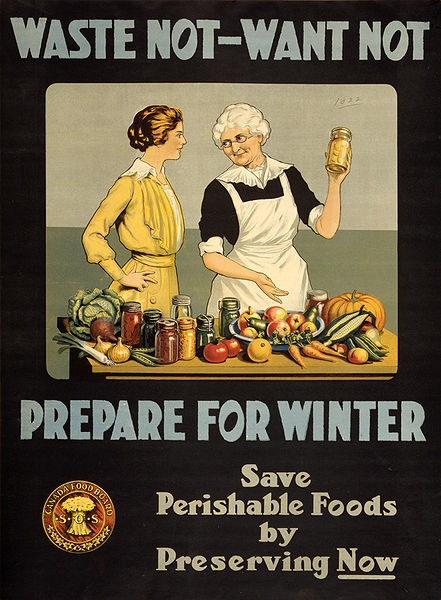 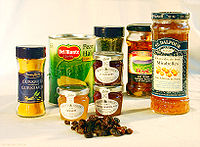 30
Food preservation
Prevention of food spoilage involves inhibiting the growth of microorganisms or killing them – by depriving them of the conditions they need to grow.  

The food must then be packaged to prevent further contamination with microbes

Preservation increases the shelf life of the food

Food should be eaten within required time  - while it is fresh; by the sell by/expiry/eat before, date
Salting (dehydrates microorganisms)
Adding salt to food – prevents microorganisms from absorbing water (needed to survive) by osmosis by creating a very low water potential around the microbial cell.  E.g. salted meats; gherkins and eggs in  brine
Sugaring (adding sugar): Similar effect to salting.  E.g. high sugar content of fruit jams; tinned fruits
Pickling – in acidic vinegar
Acidic pH  - denatures enzymes and other proteins – changes tertiary structure of enzymes (and active site) and other proteins - inhibits microbial growth.  e.g., pickled onions
Freezing (below -180C) – long term
Slows down biochemical reactions (inactivates enzymes) and freezes the water – microorganisms cannot use the water; immobilises enzymes; ice damages cells; no reaction medium available; microbes cannot move
Drying
Dehydrates microorganisms – water leaves by evaporation
31
Food preservation
Heat treatment
Heat food to high temperature – kills all microorganisms present – store in an air tight sterile container - e.g. sterilised milk in bottles; canned meats; denatures biological molecules

Pasteurisation – heat liquids (e.g. milk) to a high temperature (720C) for a short time (15 seconds) and cool rapidly (to 40C) and store in sealed container at low temperature.  Kills most microbes but not spores
Irradiation
Expose food to ionising radiation (e.g. X-rays, gamma rays, UV) – damages DNA.  Kills any microorganisms present and prevents replication– extends shelf life considerably; cannot eliminate toxins already produced by microorganisms
Cooking 
Heat denatures the enzymes and other proteins in microbes – kills microbes; denatures enzymes and other proteins; disrupts microbes
Smoking
Forms a hard dry surface – smoke contains antibacterial substances (e.g. sodium benzoate) – e.g. smoked fish
To prevent further contamination 

Canning –food heated to denature proteins and sealed in airtight cans 

Vacuum packing – excludes air – microbes cannot respire aerobically

Plastic or paper packaging – prevents microorganisms coming into contact with food
32
Exam Question & Marking Scheme
In Scotland, in 2007, there was a major food poisoning outbreak that killed three people

Suggest one group in the population that is more likely to die from food poisoning and give a reason for your suggestion

The food poisoning outbreak involved the bacterium Escherichia coli 0157 (E coli 0157) which had been responsible for contaminating meat products .  The meat had been stored at 110C rather than the recommended 50C and this led to meat spoilage

	a)Explain how bacteria cause food spoilage

Food normally spoils  much faster if stored at temperatures higher than 50C

	Explain why food spoils faster at higher temperatures

Food can be preserved by keeping  it at low temperature in a refrigerator or freezer

Name two other methods of food preservation and state how each method works
33
Group - young / elderly / HIV infected / malnourished / post-operative / on 
immunosuppressants,/leukaemia / undergoing cancer treatment / anorexia

Reason – immature / compromised / weak , immune system

Bacteria / bacterial cells, divide / increase  in number / multiply / reproduce /  proliferate / replicate

Secrete enzymes (e.g. proteases) onto food

Food , digested / broken down

Protein / polypeptides digested to peptides / amino acids
Fat / triglycerides to fatty acids
Starch / amylose / glycogen to glucose / sugar

Production / release / excretion / secretion, of toxins (e.g. botulinum) / waste products

Cause change in, appearance / smell / texture / taste

Bacteria, reproduce more rapidly / faster

So more  bacteria present

More, toxins  / waste, produced / released

More enzymes, secreted; enzyme, action faster / works better / more effective, at higher 
temperatures

Substrate and enzymes have more kinetic energy

More enzyme-substrate complexes / ESC / successful collisions between substrate and active site
34
Salting
Lack of water due to, osmosis / low water potential outside cell

Sugar
Lack of water due to, osmosis / low water potential outside cell

Air / freeze drying
Enzymes cannot mobilise; intracellular transport impaired
Reactions have no medium in which to occur
Microbes cannot move

Pickling (use of vinegar)
Low pH denatures / changes tertiary structure of / changes 3D shape of, enzymes / proteins,
or, substrate no longer fits active site / active site shape changes / prevents ESC

Irradiation / UV / gamma rays / X-rays / ionising radiation
Destroys / damages / changes / mutates, DNA / genes / genetic material

Smoking
Exposed to antibacterial chemicals (sulphites /  sodium benzoate / alcohol

Vacuum packing / canning / bottling
Microorganisms cannot respire aerobically
35